Задание ЕГЭ на безударные гласные: в чём его сложность?СЕКРЕТНЫЕ   ЛАЙФХАКИ  ВЫПОЛНЕНИЯ  ЗАДАНИЯ  №9
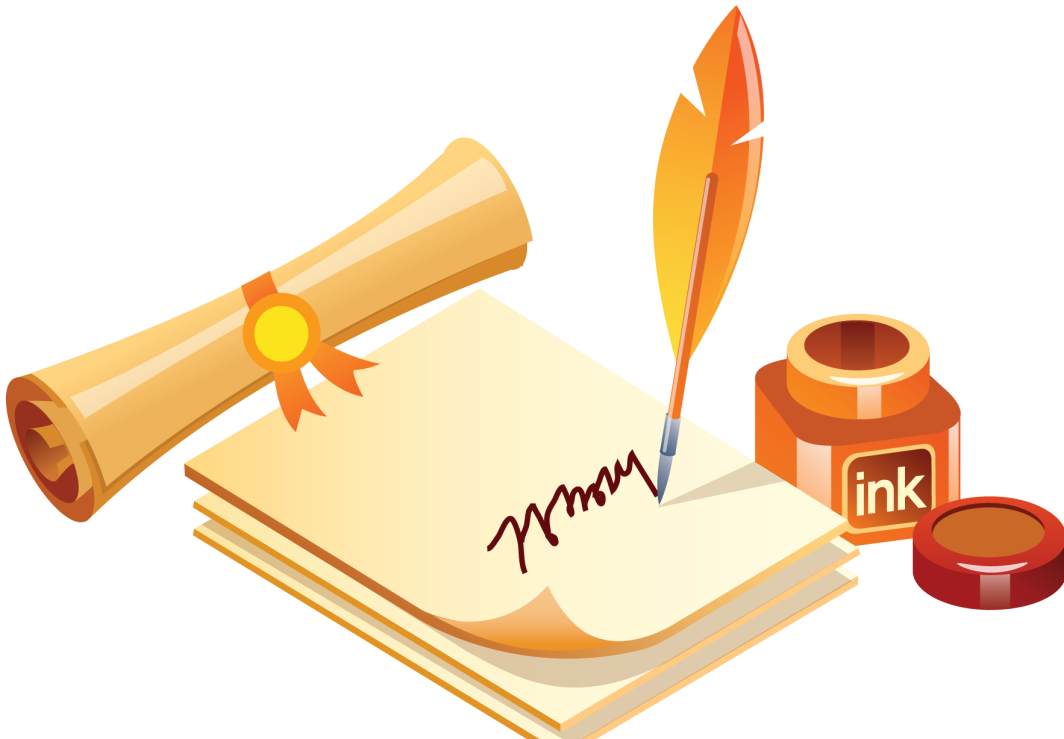 Учитель русского языка и литературы 
МБОУ «Новоазовская школа №3»
Зубчевская Е.Н.
Блок орфографии (задания 9-15) является для большинства одиннадцатиклассников самым сложным. Сегодня поговорим о задании 9, проверяющем умение школьников различать проверяемые, непроверяемые и чередующиеся безударные гласные. С последних, пожалуй, и начнём.
Сложность данного задания заключается в  том, чтобы понять, о каких именно гласных идет речь: 
проверяемых безударных гласных в корне;
непроверяемых безударных гласных в корне;
чередующихся безударных гласных в корне.
Рассмотрим в данной презентации задание 9 ЕГЭ.
При выполнении обращайте внимание на формулировку задания!
Укажите варианты ответов, в которых во всех словах одного ряда пропущена безударная проверяемая гласная корня. Запишите номера выбранных вариантов.

од..чать, изд..лека, задр..жать
опл..тить (заказ), осн..щение, сп..собный
ск..сить (траву), пол..мизировать, см..рение
прот..реть, дер..вяшка, бл..городный
ут..шитель, ф..нтастический, перекл..каться
Укажите варианты ответов, в которых во всех словах одного ряда пропущена безударная непроверяемая гласная корня. Запишите номера ответов.
к..рдинальный, л..минировать, об..няние
п..риодический, г..ризонт, ветер..нар
п..рила, сер..ал, пок..рать
ф..рмализм, сокр..щение, возр..жать
эм..лированный, укр..щать, ижд..венец
Укажите варианты ответов, в которых во всех словах одного ряда пропущена безударная чередующаяся гласная корня. Запишите номера выбранных вариантов.
хл..потать, зап..реть (на замок), р..сток
забл..стел, ск..калка, соб..рать
пож..мающий, соч..тание, поч..тать (старших)
взр..слеть, г..рнолыжный, оз..рение
попл..вок, зад..раться, изл..жить (суть проблемы)
А ТЕПЕРЬ ДАВАЙТЕ РАЗБИРАТЬСЯ…
Запоминаем АЛГОРИТМ РАБОТЫ С КОРНЯМИ 
(идём поэтапно, не перескакивая с пункта на пункт, так как в любом алгоритме важна последовательность действий):



👍Этап 1. Находим в слове корень.


👍Этап 2. Спрашиваем себя: относится ли он к КОРНЯМ С ЧЕРЕДОВАНИЯМИ?
Варианты ответов:
ДА – пользуемся специальными ЛАЙФХАКАМИ (смотри ниже).
НЕТ – подбираем проверочное слово (ЭТАП 3).


👍ЭТАП 3. Спрашиваем себя: можем ли к нашему слову подобрать проверочное?
Варианты ответов:
ДА – вставляем гласную, которую услышали под ударением.
НЕТ – слово словарное, надо запомнить.


Вот и весь алгоритм работы с заданием 9.
Проверяемые безударные гласные в корне

Чтобы не ошибиться в их написании, необходимо подобрать проверочное слово (однокоренное слово и форму слова) так, чтобы на безударную гласную стало падать ударение: тр…ва – трАвы – трава. 

Примеры: сериал - многосерийный; выстиранный - стирка; смиренный - смирный; зачарованный - чары; честолюбивый - честь.

Проверка безударной гласной буквы в корне возможна путём подбора формы одного и того же 
слова. Для этого надо:
• у имён существительных изменить число: весна - весны, паруса - парус;
• у имён прилагательных заменить полную форму краткой: нагой - (он) наг, босой - (он) бос;
• у глаголов: 
а) изменить число: (я) брожу - (мы) бродим;
б) изменить время: показал - покажет;
в) изменить род (у глаголов прошедшего времени): отвела - отвёл.

Это правило знакомо даже первоклассникам. 

И всё же…
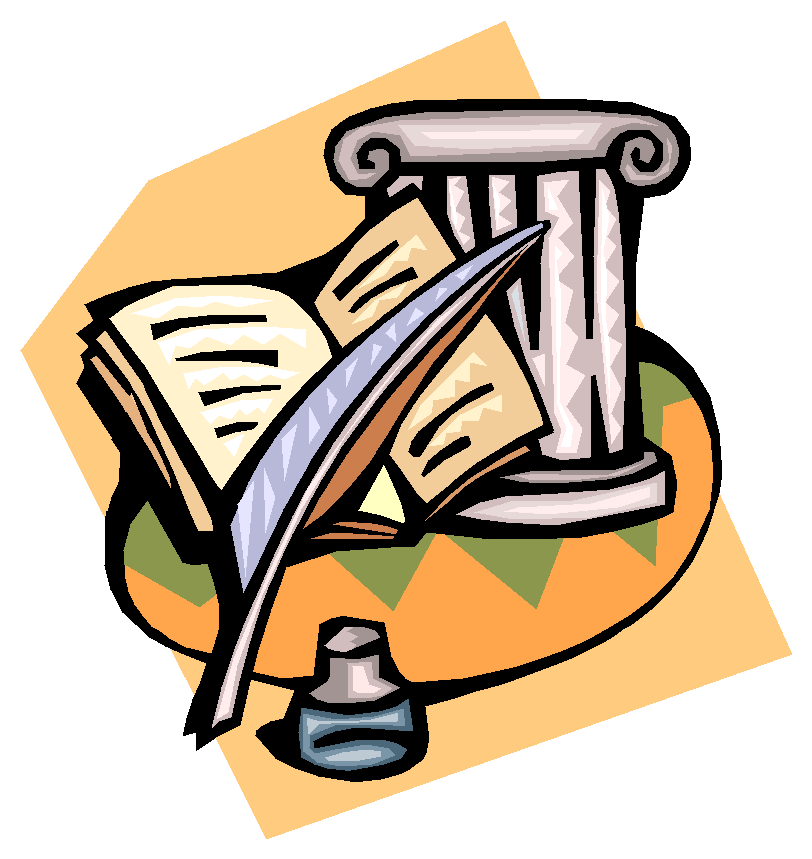 При подборе однокоренных слов следует различать слова, близкие по звучанию, но различные по значению и написанию. 

Правильный подбор проверочного слова к ним зависит от смысла исходного слова:
старожил нашего города (= старый житель) - он сторожил склад (= сторож); 
умалять значение (= делать малым) - умолять о пощаде (= он молит); 
прославлять героя (= слава) - благословить на подвиг (= сказать благое слово); 

Примечание:
Нельзя проверять гласную в корне глагола одного вида подбором проверочного слова – глагола противоположного вида (неправильно: опоздать - опаздывать, раскроить - раскраивать; 
правильно: опоздать - поздно, раскроить - кройка
А вот теперь самое время поговорить о

 четырех «ловушках» на ЕГЭ по русскому языку,

 которые вы можете встретить в задании 9-м.
«Ловушка» 1.
Глаголы с суффиксами -ЫВА-, -ИВА- не могут быть проверочными словами!

Попробуйте-ка подобрать проверочное слово к слову оп…здать. Увы, некоторым из нас коварная интуиция подскажет формы глагола опАздывать, опАздывает и т.п. Однако проверочными будут родственные слова пОздний, пОздно – а значит, в корне слова опоздать пишется о.

Почему же слово опоздать не может быть проверочным, в то время как другие подобные глаголы для этих целей успешно используются? Вспомним: прив…дить – привОдит, п…сать – пИшет.
Внимание, правильный ответ: слову опаздывать быть проверочным мешает суффикс -ЫВА-. Дело в том, что при образовании форм глаголов с суффиксами -ЫВА- И -ИВА- происходит чередование О и А в корне. Поэтому проверять гласные в корнях такими глаголами не стоит.

Итак, запоминаем: глагол с суффиксом -ЫВА- или -ИВА- не может быть проверочным словом!
Опоздать: проверочное слово — поздний ( а НЕ опаздывать),
раскроить: проверочное слово крой (а НЕ раскраивать),
настоять: проверочное слово настой (а НЕ настаивать).
«Ловушка» 2.
Подбирая проверочное слово, учитывайте значение!

Слова могут звучать абсолютно одинаково, но при этом писаться по-разному. Всё зависит от значения.

Сравните: сп…шите (текст с доски) и сп…шите (на урок). В обоих словах на месте пропуска слышится один и тот же гласный звук – средний между [и] и [э]. Однако мы подбираем разные проверочные слова и вставляем на месте пропусков разные буквы: спишите в первом случае и спешите – во втором.

В тестах ЕГЭ подобные слова пишутся с пометкой в скобках. Например, разв…вается (на ветру) или разв…вается (ребёнок). Не пренебрегайте такими пометками. Они означают, что слово можно писать по-разному в зависимости от значения. Разумеется, вы уже подобрали проверочные слова и знаете, что в первом случае нужно вставить букву е (проверочное слово – веять), а во втором – и (проверочное слово – развитие).
Непроверяемые безударные гласные в корне


Казалось бы, какие могут быть «ловушки» в словах с непроверяемыми гласными? Учи их, старайся запомнить как можно больше и как можно лучше – и будет тебе счастье. Но не тут-то было! «Капканов» и здесь предостаточно.
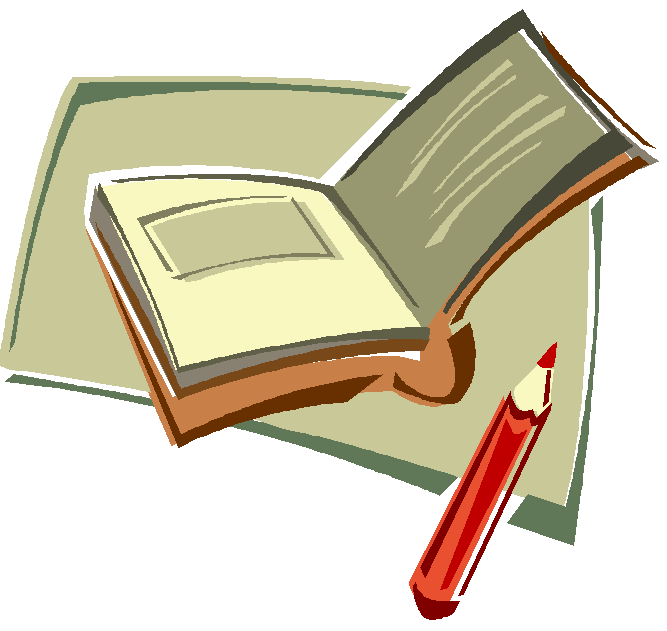 «Ловушка» 3.
Не проверяйте написание гласных словами, которых нет!

Одна из самых распространённых ошибок в том, что непроверяемые гласные нередко путают с проверяемыми и даже пытаются подобрать к ним проверочные слова.
Нельзя проверить ударением выделенные гласные в словах: игнорировать, экстремальный, утрамбовать, наваждение.  Это слова с непроверяемыми гласными!

Гласную о в слове игнорировать нельзя проверять словом игнор хотя бы по той причине, что слово игнор является жаргонизмом и в литературном языке его пока нет.

Букву е в слове экстремальный нельзя проверять словом экстрим. Слова эти пришли в наш язык разными путями. Так уж получилось, что существительное экстрим заимствовано из английского языка совсем недавно, гораздо позже, чем слово экстремальный (от французского extreme).

Слово утрамбовать не имеет ничего общего с тромбом. А значит, и проверять его этим словом не стоит. Слово утрамбовать пришло в наш язык в начале 19 века из польского, где trambować значит «топтать ногами», и в русском языке является непроверяемым.

Слово наваждение не имеет ничего общего с вождением, потому и гласные в корнях этих слов пишутся разные – а и о соответственно. Более того, гласная в корне слова наваждение непроверяемая, а в слове вождение – проверяемая (проверочное слово —  водит). Слово наваждение пришло в русский язык из старославянского – от навадити, то есть «обмануть».
Чередующиеся безударные гласные в корне
Запомни!

Слова с чередующимися гласными НЕЛЬЗЯ проверять ударением!
Выбор написания зависит от определенных условий

Например:

1. Умереть – умирать – нельзя проверять словами МИР и МЕРА
Примерять платье (= МЕРЯТЬ) – примирять (= МИР) врагов 

2. Блестящий – блистающий – нельзя проверять словом – БЛЕСК 
Словом БЛЕСК проверяются такие слова как: проблески, блеснуть и др.

3. Стереть – стирать – нельзя проверять словом ТЁР.

4. В корнях с чередованием гласных всегда есть пара с тем же значение: умереть – умирать; 
касание – коснуться и др.

5. Запомни слова - исключения!
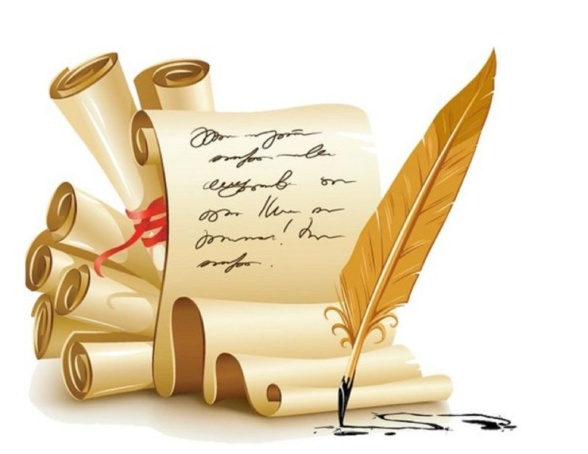 У каждого корня с чередованием есть строго закреплённое за ним значение – старайтесь не забывать об этом, повторяя правила.

Итак, для начала повторим правила.
Первая сложность заключается в том, что корней с чередующимися гласными очень много. 
Чтобы они лучше усваивались, предлагаю раскладывать их по полочкам и учить сразу группами.
Группа 1. Написание корней зависит от суффикса –а-.
Группа 2. Корни с чередованием А // Я, -им- // -ин-.
Группа 3. Гласная в корне зависит от ударения.
Группа 4. Гласная в корне зависит от последующей согласной.
Группа 5. Гласная в корне зависит от лексического значения.
ГРУППА 1.  
Гласная в корне не зависят от ударения // после корня есть суффикс -а-
Корни с чередованием Е // И
Корни -КОС- // -КАС-
Корни -ЛОЖ- // -ЛАГ-
ГРУППА 2.   
Корни с чередованием А // Я   - им,  -ин
Отдельной группой выделяют чередования ИМ(ИН)//А(Я) - например, понИМать/понЯть, начИНать/начАть. 
Такого рода слова часто встречаются в 9 задании, и ученики, не знакомые с 5 группой (а о ней что-нибудь есть в школьных учебниках?), пытаются проверить ударением правописание гласной И - зажИмать - зажИм, снИмать - снИмок (да что там про снИмок говорить, некоторые и зАрю пытаются проверить словом зОри, и загОрать - словом загАр, хотя про ЗАР//ЗОР и ГАР//ГОР что-то слышали).
А(Я)/ИМ/ЕМ и А(Я)/ИН: взимать – взять; иметь, имение, имущество, преимущество, имущий, имущественный, преимущественный, неимоверный, внимать, внимание, внимательный, воспринимать, вынимать, донимать, занимать, занимательный, нанимать, обнимать, отнимать, перенимать, понимать, поднимать, предпринимать, предприниматель, наниматель, пронимать, снимать, унимать. 
К корням с чередованием А(Я)/ИМ/ЕМ и А(Я)/ИН, относятся также: 
ЖИМ/ЖА: выжимать, выжимки, зажимать и др. приставочные от глагола жать 
ЖИН/ЖА: пожинать – сжать 
ПИН/ПЯ: распинать, пинать, пинок, запинаться, препинание – распять, запятая 
МИН/МЯ: вминать, заминать, подминать, приминать, разминаться, уминать – вмять, замять, память, памятовать, памятный, памятник, поминать (и приставочные вспоминать, упоминать, запоминать, напоминать, припоминать), помин, поминовение и
ПИН/ПЯ: распинать, пинать, пинок, запинаться, препинание – распять, запятая 
МИН/МЯ: вминать, заминать, подминать, приминать, разминаться, уминать – вмять, замять, память, памятовать, памятный, памятник, поминать (и приставочные вспоминать, упоминать, запоминать, напоминать, припоминать), помин, поминовение и др. 
ЧИН/ЧА: начинать, зачинать, зачинатель, начинание, начинающий – начать 
КЛИН/КЛЯ: заклинать, заклинанье, проклинать – заклясть, проклясть, проклятие, заклятие, клятва, заклятый, клясть
ГРУППА 3.
Гласная в корне зависит от ударения
Корни -ГОР- // -ГАР-
Корни -ЗОР- // -ЗАР-
Корни -КЛОН- // -КЛАН-   и корни -ТВОР- // -ТВАР-
ГРУППА 4.  
Гласная в корне зависит от последующей согласной
-РАСТ- // -РАЩ- // -РОС-
ГРУППА 5.   
Гласная в корне зависит от лексического значения
-РАВН- // -РОВН-
-МАК- // -МОЧ-
-СКАК- // -СКОЧ-
-ПЛАВ- // -ПЛОВ- // -ПЛЫ-
ГРУППА 6.  
Гласная в корне зависит от ударения и лексического значения
-КРОП- // -КРАП-´ // -КРА´П- //
Вторая сложность в том, что многие корни с чередованием имеют корни-омонимы, которые выглядят точно так же, но имеют другое значение. 

Свеженький пример: пришёл вчера новый ученик и в качестве ряда, где во всех словах пропущена чередующаяся гласная, выбрал ПЕРЕК...СИЛО (крышу), Г...РИСТЫЙ, ПРИМ...РЯТЬ (платье). 

Чтобы этого не произошло, необходимо проговаривать значение коней с чередующимися гласными, например:

Простой способ убедиться, что перед нами именно чередование, - подобрать пару к слову: предпринИМатель - предпринЯть, кАсаться - кОснуться. Если ученик воспользуется этим способом, он увидит, что в однокоренных словах к слову Р...СИСТЫЙ (росы, росинка) нигде не появляется буква А, значит, в этом слове нет чередующейся гласной.
«Ловушка» 4.
Корни бывают омонимичными!

Что значит омонимичные корни? Так же, как и слова-омонимы, эти корни звучат и даже пишутся одинаково, но имеют абсолютно разные значения.

Корень гар//гор связан с горением, сгоранием, загоранием: гореть, сгорать, пригореть, загар и т.п. Корень гор есть и в словах с другим смыслом, однако чередующимся в них уже не является. В слове гористый безударная о в корне проверяемая (проверочное слово – горы); в слове горевать – о в корне также проверяется – словом горе.
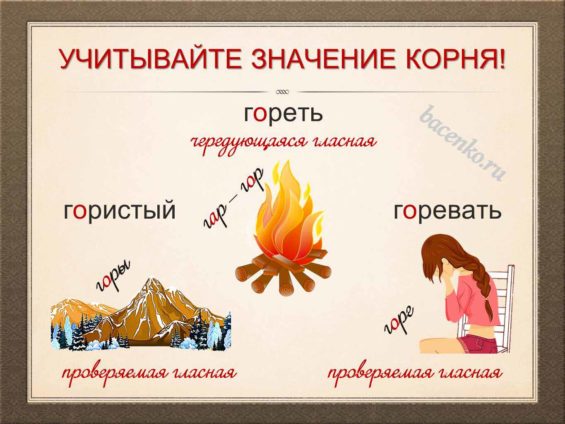 Омонимичные корни
Рассмотрим подробнее…
А теперь попробуем выполнить задание 9.
Укажите варианты ответов, в которых во всех словах одного ряда пропущена безударная чередующаяся гласная корня.

хл..потать, зап..реть (на замок), р..сток
забл..стел, ск..калка, соб..рать
пож..мающий, соч..тание, поч..тать (старших)
взр..слеть, г..рнолыжный, оз..рение
попл..вок, зад..раться, изл..жить (суть проблемы)

Запишите номера выбранных вариантов.
Решение/комментарий:

В вариантах ответа 2, 3 и 5 все слова содержат чередующиеся корни:
 в варианте ответа 2 чередование в словах заблестел (-блест-//-блист-), скакалка (-скак-//-скоч-), собирать (-бер-//-бир-);
 в варианте ответа 3 чередование в словах пожимающий (-а-/-я//-им/-ин-), сочетание (-чет-//-чит-, исключение), почитать (старших) (-чет-//-чит-);
 в варианте ответа 5 – в словах поплавок (-плав-//-плов-//-плыв-), задираться (-дер-//-дир-), изложить (-лаг-//-лож-).

В варианте ответа 1 есть два корня с чередованием гласных: в слове запереть (-пер-//-пир-) и в слове росток (-раст-//-ращ-//-рос-, исключение). В слове хлопотать гласная в корне может быть проверена ударением: хлóпоты.

В варианте ответа 4 также есть два корня с чередованием гласных: в слове взрослеть (-раст-//-ращ-//-рос-) и в слове озарение (-зар-//-зор-). Корень -гор- в слове горнолыжный является соответствующему корню с чередованием, в этом корне безударная гласная может быть проверена ударением: горнолыжный – гóры.

Указание:
Орфография. Правописание корней.

Ответ: 235
Есть мнение, что с тестовой частью ЕГЭ можно успешно справиться, если запомнить базовые правила и регулярно выполнять типовые задания. Действительно, многие навыки легко доводятся до автоматизма. 


Однако выполнять тестовые задания «на автомате» всё же не стоит: можно угодить в «капкан» и потерять драгоценные баллы. Вывод: со всеми до единого тестовыми заданиями нужно работать осознанно. «Автоматизм» здесь не поможет, и «натаскивание» бесполезно.


В данной презентации мы остановились на самых распространённых «ловушках» при выполнении задания 9-го ЕГЭ. Постарайтесь в них не попадаться. В конце концов, предупреждён — значит вооружён.
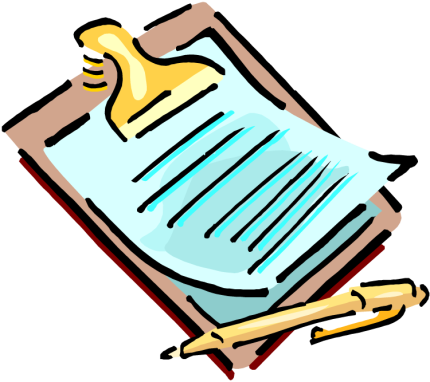 Разумеется, это не все «капканчики», которые расставляют для вас составители тестов ЕГЭ. «ЕГЭ похож на минное поле», — признался один из выпускников… Возможно, он прав. Но ни «мины», ни «ловушки» не страшны тому, кто добросовестно готовится к экзамену.
Всем успешной сдачи государственной итоговой аттестации!
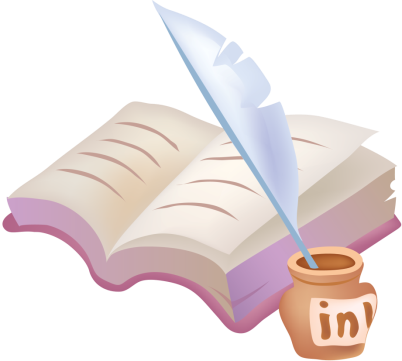